Conflict Resolution
(or Water Conflict Management and Transformation)


Lynette de Silva
Program in Water Conflict Management and Transformation
Oregon State University



2017 AWRA Washington State Conference / Seattle, Washington / October 3, 2017
Content
What is Conflict Resolution?
 What is Water Conflict Management & Transformation?

Skills and Tools

Research Conducted at OSU
What is Conflict Resolution?
What is Water Conflict Management & Transformation??
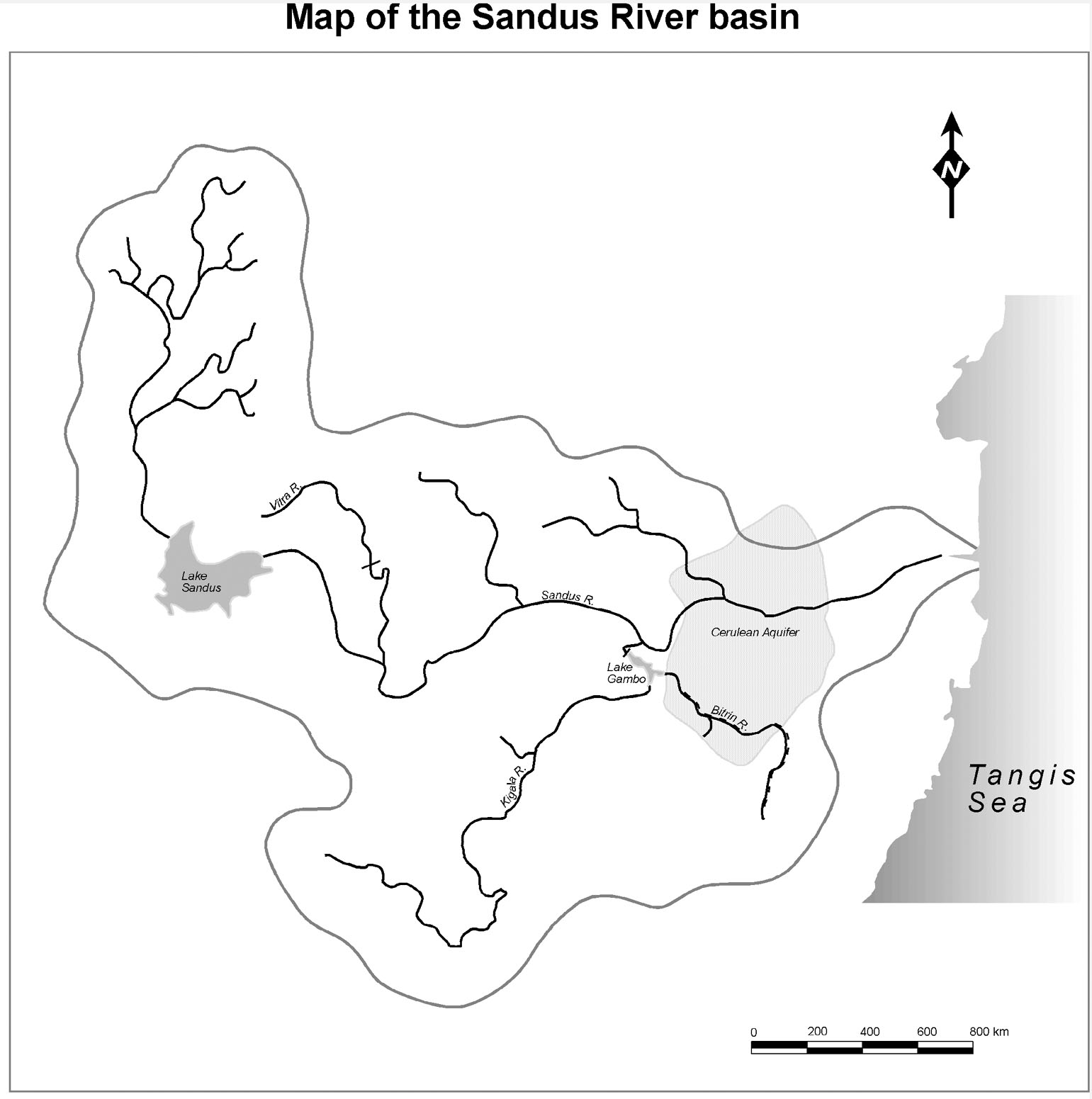 What changes when political entities are present?
What capacity do we need to address the change?
Skills and Tools…
Research…
What is Conflict…?
A Narrative Tool: Use Stories
http://www.bookadventurers.com/2014/04/friday-field-notes-040414/
Skills and Tools…
Research…
What is Conflict…?
[Speaker Notes: Tell me your rain story 

In England, people tend to open a conversations wth strangers with discussion about the weather – neutral topic
When I was about 7-8 I was baffled about the edge of rain I didn’t underatnad how it could be raining on the whole city.
It wasn’t until I was 10, and in the caribbean that I experiences heavy mid day down pours.

What’s your rain story?

If we are going to master rain, we at least need to be able to visible what we are going to master.]
Listen: Practice Active Listening
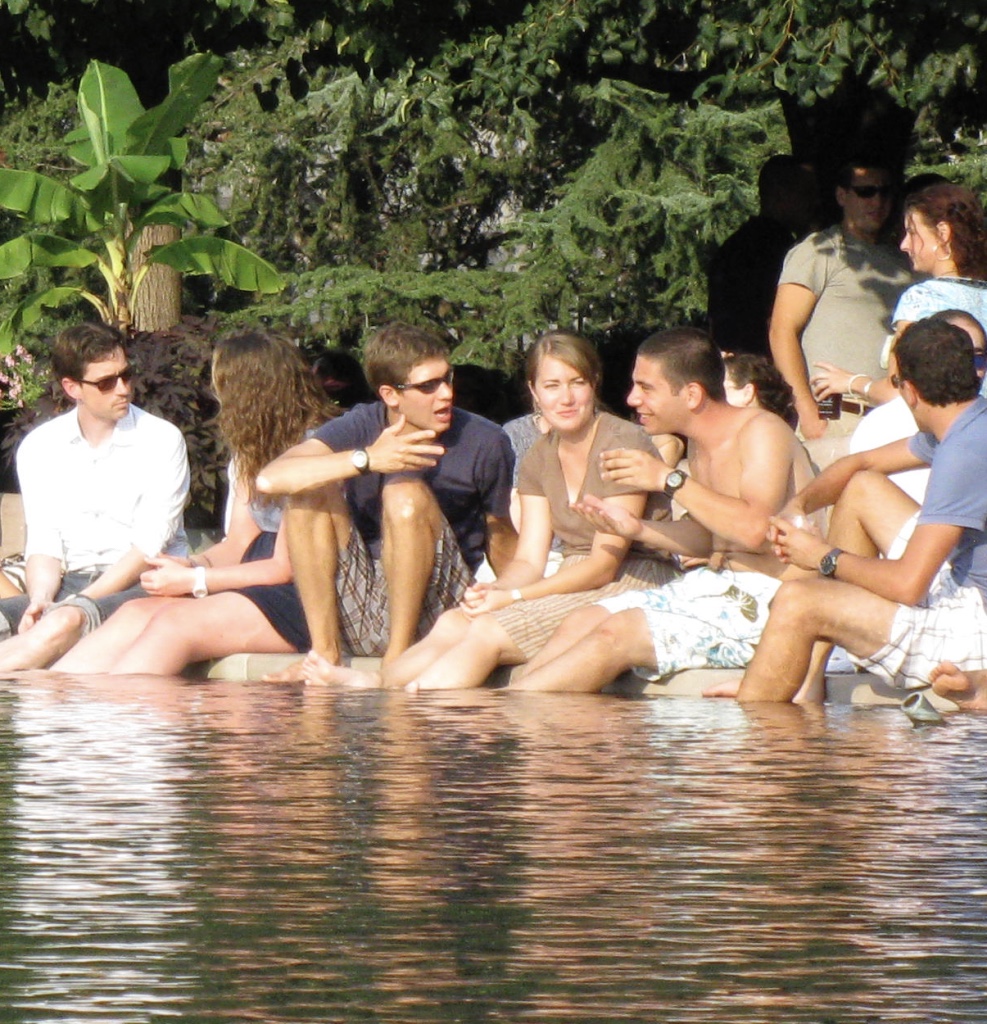 Courtesy: L. de Silva
Skills and Tools…
Research…
What is Conflict…?
Know the “what” and “why”: Positions verses Interests
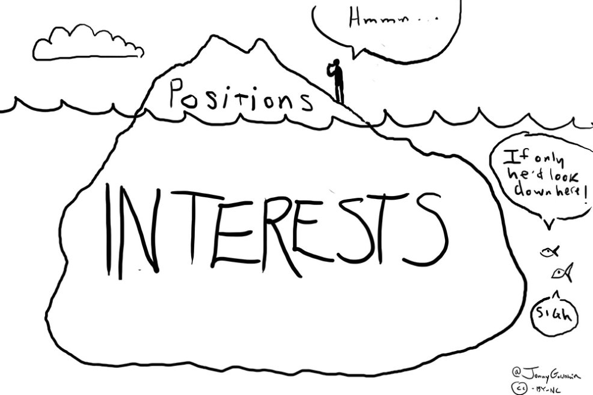 Image from https://clientmanagementvn.files.wordpress.com/2012/09/negotiations.jpg
Skills and Tools…
Research…
What is Conflict…?
Use Situation Maps: Strengthen Communication
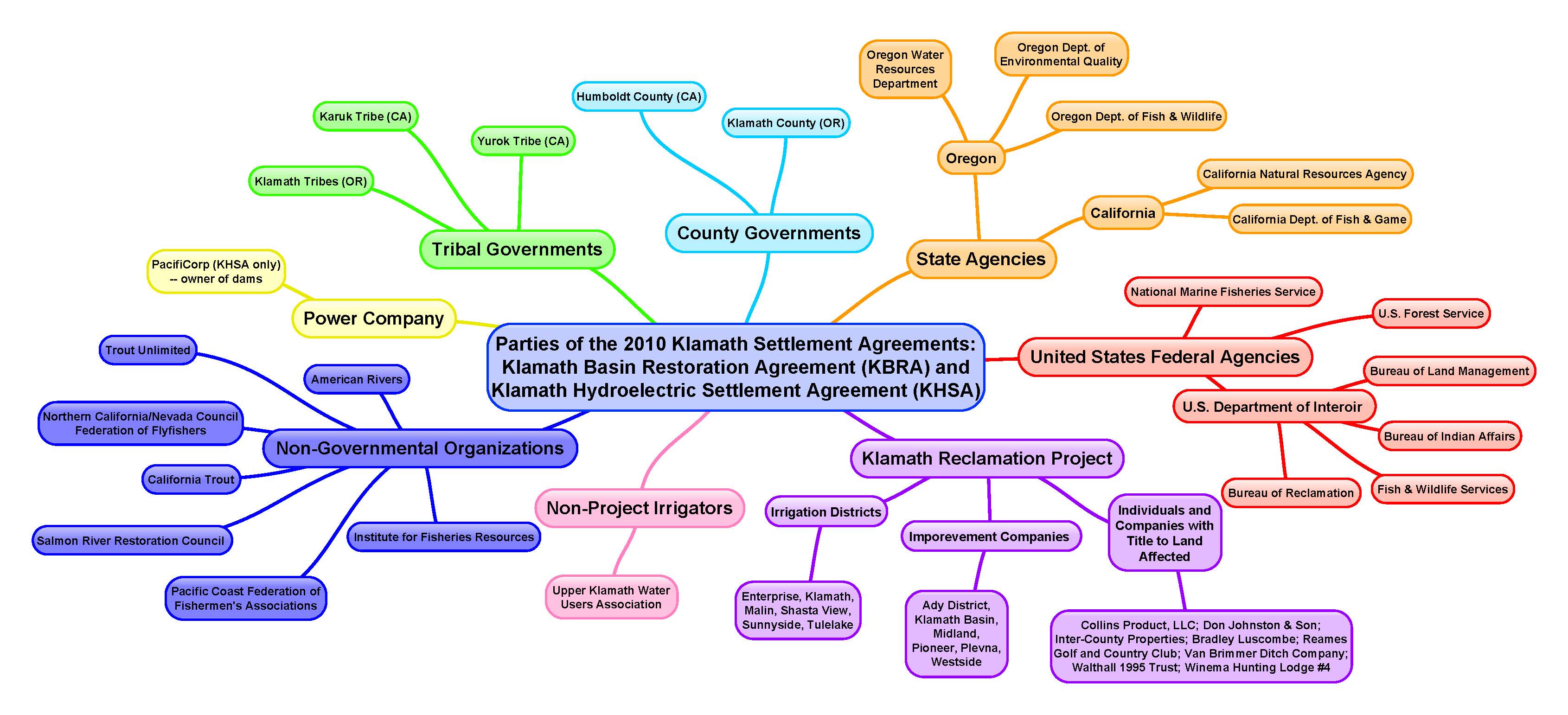 By Mariah Acton, 2014
Skills and Tools…
Research…
What is Conflict…?
Reframe: The Art of Dilemma-Posing
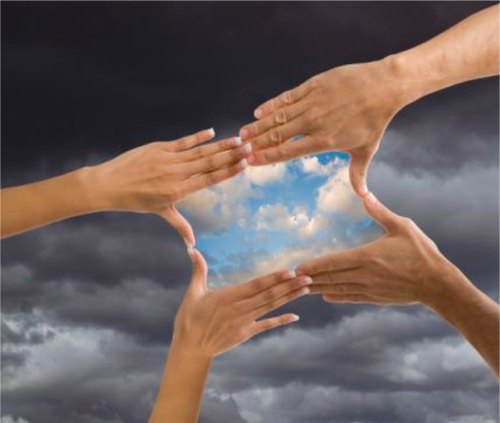 https://lisa-christiansen.com/2012/05/10/nlp-reframing-the-past-does-not-equal-the-future/
Formula
How can we address “A” and at the same time build “B”?
Skills and Tools…
Research…
What is Conflict…?
Experiential Learning: Explore Serious Gaming in Water
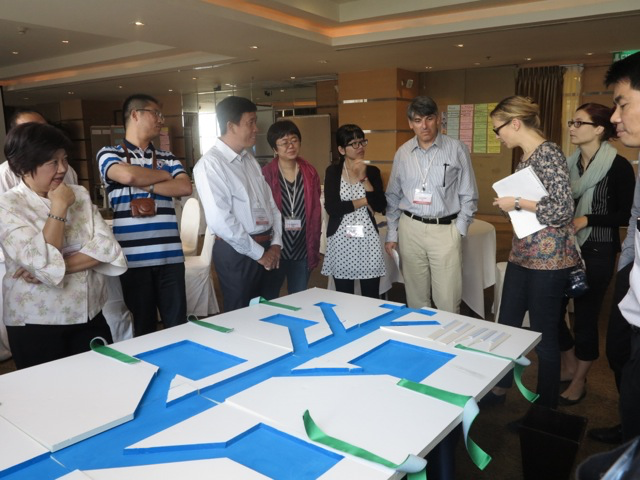 Courtesy: A. T. Wolf
Learn more at: 
http://rainbowwatercoalition.blogspot.com/2016/04/serious-gaming-in-water.html
Skills and Tools…
Research…
What is Conflict…?
Explore Four Worlds: Water
Modified from Delli Priscoli & Wolf, 2009
Skills and Tools…
Research…
What is Conflict…?
Beyond the River: Benefits of Cooperation
Sadoff and Grey’s (2002)
The Challenges
The Opportunities
Limited water resour. management: degraded watersheds, wetlands, biodiversity, & water quality.
Improved water quality, riverflow characteristics, soil conservation, biodiversity
Type 1:
Increasing Benefits 
To the river
Sub-optimal water resources development
Improved hydropower & agricultural production, flood-drought management, environmental conservation & water quality
Type 2:
Increasing Benefits 
From the river
Policy shift to cooperation & development, from dispute; from food & energy self-sufficiency to security; reduced conflict risk & military expenditure
Type 3:
Reducing Costs
Because of the river
Tense regional relations & political economy impacts
Type 4:
Increasing Benefits 
Beyond the the river
Regional fragmentation
Integration of regional infrastructure, markets & trade
Skills and Tools…
Research…
What is Conflict…?
[Speaker Notes: wATER MANAGEMENT IS BY DEFINAITION CONFLCICT MANAGMENT

Sub-optimal water resources development – INCREMENTAL PROJECTS THAT DO NOT ADDRESS THE ECOSYSTEM/COMMUNITY AT LARGE]
Utilize Universities: Universities Consortium on Columbia River Governance
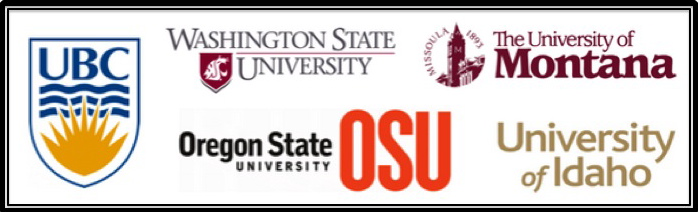 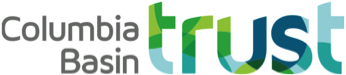 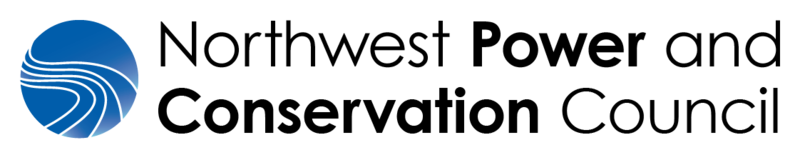 To Learn More Visit:
http://www.columbiarivergovernance.org/
Skills and Tools…
Research…
What is Conflict…?
Utilize Universities: Training
OSUs Program in Water Conflict Management and Transformation -  http://www.transboundarywaters.orst.edu/
Tufts Water Diplomacy Program - http://ase.tufts.edu/igert/waterdiplomacy/  
From Potential Conflict to Cooperation Potential - http://typo38.unesco.org/en/themes/water-education-and-training.html
UNESCO-Institute of Water Education - http://www.unesco-ihe.org/
Skills and Tools…
Research…
What is Conflict…?
OSU: Basins at Risk
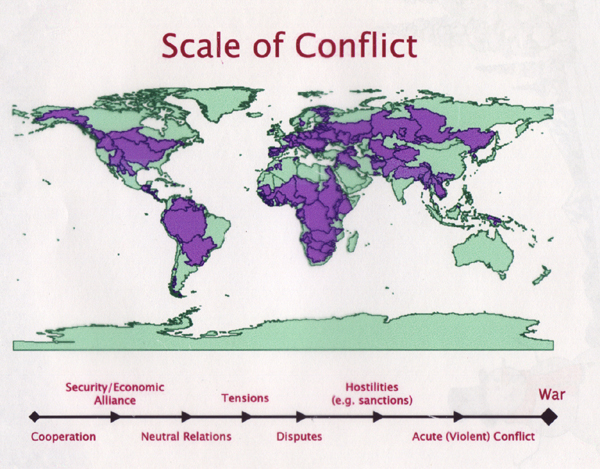 Skills and Tools…
Research…
What is Conflict…?
Events Database: Example
DATE
BASIN
COUNTRIES
BAR SCALE
EVENT SUMMARY
ISSUE TYPE
12/5/73
La Plata
Argentina--Paraguay
4
PRY AND ARG AGREE TO BUILD 1B DAM, HYDROELECTRIC PROJECT
Infrastructure
1/1/76
Ganges
Bangladesh--India--United Nations
-2
Bangladesh lodges a formal protest against India with the United Nations, which adopts a consensus statement encouraging the parties to meet urgently, at the level of minister, to arrive at a settlement.
Quantity
7/3/78
Amazon
Bolivia--Brazil--Colombia--Ecuador--Guyana--Peru--Suriname--Venezuela
6
Treaty for Amazonian Cooperation
Economic Development
4/7/95
Jordan
Israel--Jordan
4
Pipeline from Israel storage at Beit Zera to Abdullah Canal (East Ghor Canal) begins delivering water stipulated in Treaty (20 MCM summer, 10 MCM winter).  The 10 mcm replaces the 10 mcm of desalinated water stipulated Annex II, Article 2d until desalinization plant completed
Quantity
6/1/99
Senegal
Mali--Mauritania
-3
13 people died in communal clashes in 6/99 along border between Maur. & Mali;  conflict started when herdsmen in Missira-Samoura village in w. Mali, refused to allow Maur. horseman to use watering hole;  horseman returned w/ some of his clansmen, attacking village on 6/20/99, causing 2 deaths;  in retaliation that followed, 11 more died.
Quantity
Skills and Tools…
Research…
What is Conflict…?
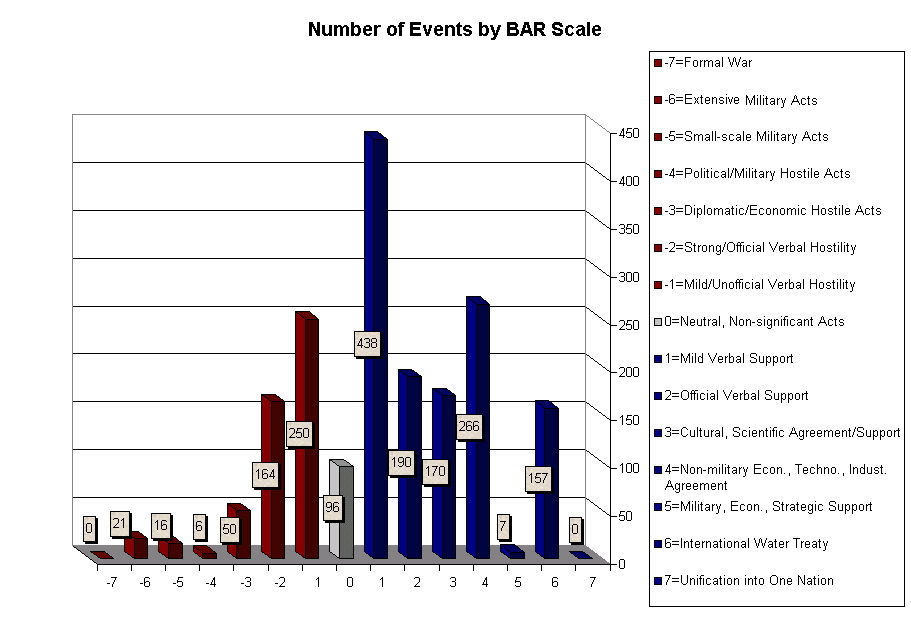 Skills and Tools…
Research…
What is Conflict…?
Basins at Risk: Working Hypothesis
“The likelihood of conflict rises as the rate of change within the basin exceeds the institutional capacity to absorb that change.”
					         - Aaron T. Wolf
Skills and Tools…
Research…
What is Conflict…?
Take Away: Water Conflict Management
Competing Interests                      Conflicts & Disputes 
(Not necessarily too little water)

Made worse by:
Misperceptions
Entrenched thinking
Miscommunication
Managed by:
Focusing on interests and values, not positions  (rights to needs to benefits to equity)
Focus on process and relationships, not dividing water
Institutions matter
Most Important Skill:
LISTEN!
Skills and Tools…
Research…
What is Conflict…?
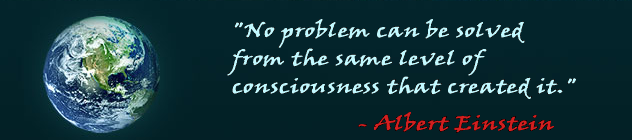 Thank you!

Lynette de Silva

Contact me at: desilval@Oregonstate.edu 
Visit us at: www.transboundarywaters.orst.edu/